Types of cells
Types of galvanic cells
Primary cells
Secondary cells
Fuel cells
Primary cells
Simplest, inexpensive, non rechargeable cell.
Produces max voltage of 1.5 V.
Eg dry cells, alkaline cells
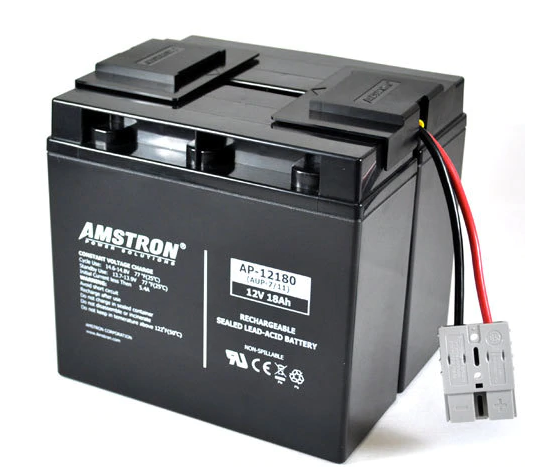 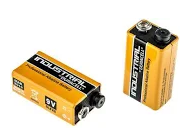 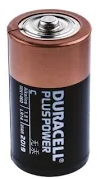 Alkaline Cell Battery
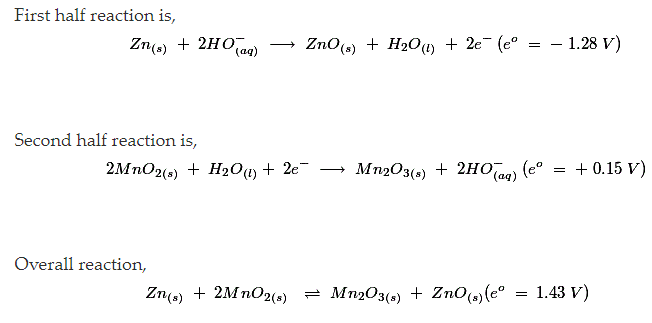 Secondary Cell
Rechargeable
The DC voltage forces currents through the cell, in an opposite direction.
Car batteries, lithium-ions cells, Nickle metal hydride cells, accumulators.
When it discharged- acts as a galvanic cell, converting chemical energy into electrical.
When it recharged- acts as an electrolytic cell, converting electrical energy into chemical.
Lead acid Cell
Lead acid battery is a secondary battery. The chemical reactions taking place in secondary cells are reversible. 
The chemical process of obtaining current from a secondary battery, that is, the forward reaction, is called discharge. The process of reproducing active materials is called Recharging.
Lead acid accumulator Structure
Electrodes-
Anode- Spongy lead- large surface area
Cathode- lead(IV) oxide PbO2 powdered on a metal grid.
Electrolyte- Conc H2SO4 (4.5M)
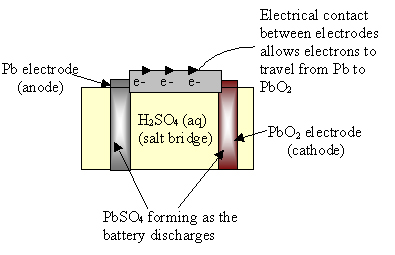 LEAD ACID BATTERY
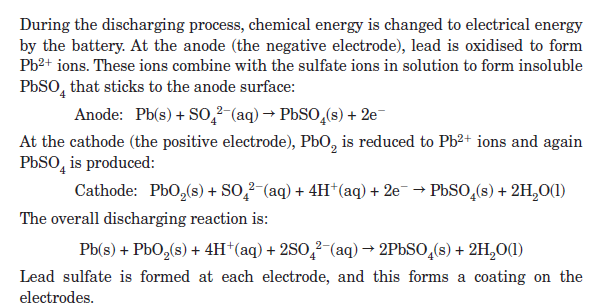 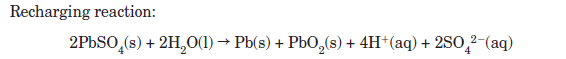 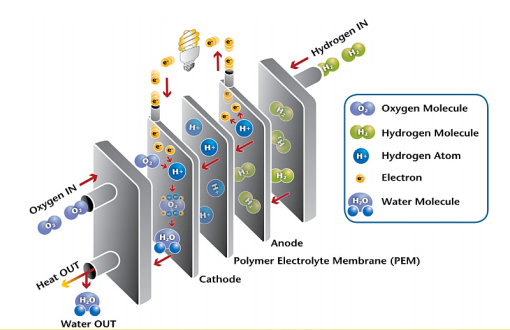 Fuel cells
A type of galvanic cell
A fuel cell produces electricity through a chemical reaction, but without combustion. It converts hydrogen and oxygen into water, and in the process also creates electricity. It’s an electro-chemical energy conversion device that produces electricity, water, and heat.
Electrodes consists of porous platinum or graphite
Electrolytes can be either basic or acidic.
Reactants are usually gases.
Supply electricity as reactants are fed into them
Fuel Cells
Alkaline fuel cell- basic electrolyte
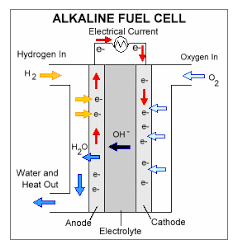 Carbonate Fuel cell
Molten carbonate is used as an electrolyte
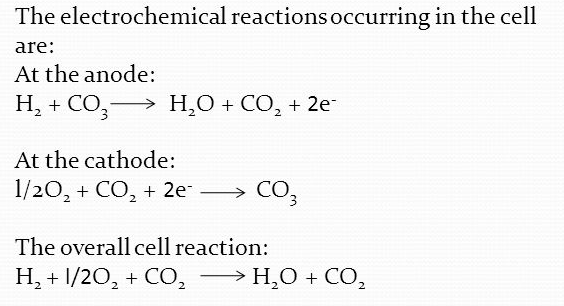 Solid Oxide Fuel cells
Electrolyte- solid oxide or ceramic electrolyte.
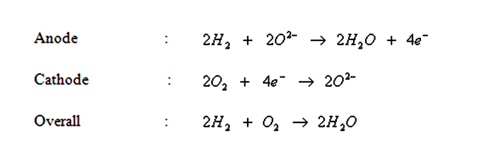 FUEL CELL- Summary
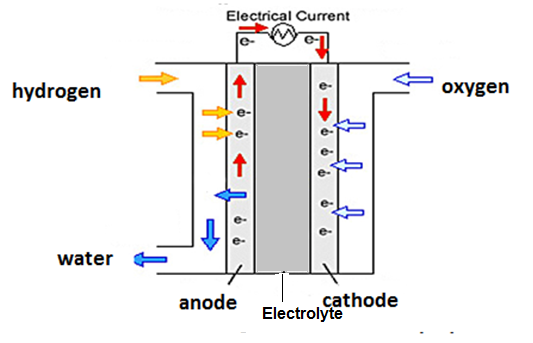 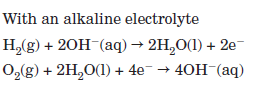 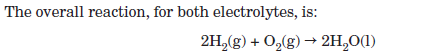